Safety - May 2025
Workplace Safety - May
Three (3) Recordable Injuries (RII), Two (2) Lost Workday Cases (LWC), Twenty-Two (22) Days Away from work
Injured Employees:
One Bus Operator, One Police Officer, One Rail Operator
Employee injured their lower back due to poor road conditions.
Employee received possible concussion while attempting to arrest a combative subject. 
Employee injured their arm from a fall while walking up stairs. 
Recordable Injuries 17% increase year over year
Lost Time Injuries 33% increase year over year
Days Away 51% decrease year over year

Comments:
The following locations have had Zero Recordable Injuries Year to Date:
BNIA ARFF
BNIA Terminal
NFIA  
Cold Spring Shops
Frontier Maintenance
Rail Maintenance
FMD
MTC/NFTA Facilities
Ind. Av. = 6.6
Ind. Av. = 3.4
Ind. Av. = 164.3
1  |  NFTA Internal Communication  |  06/18/2025
May 2025 Year To Date RII Rate per 100 Employees
Aviation
Surface
Support
0                  0        0                                                           0                                     0                                     0                                      0       0
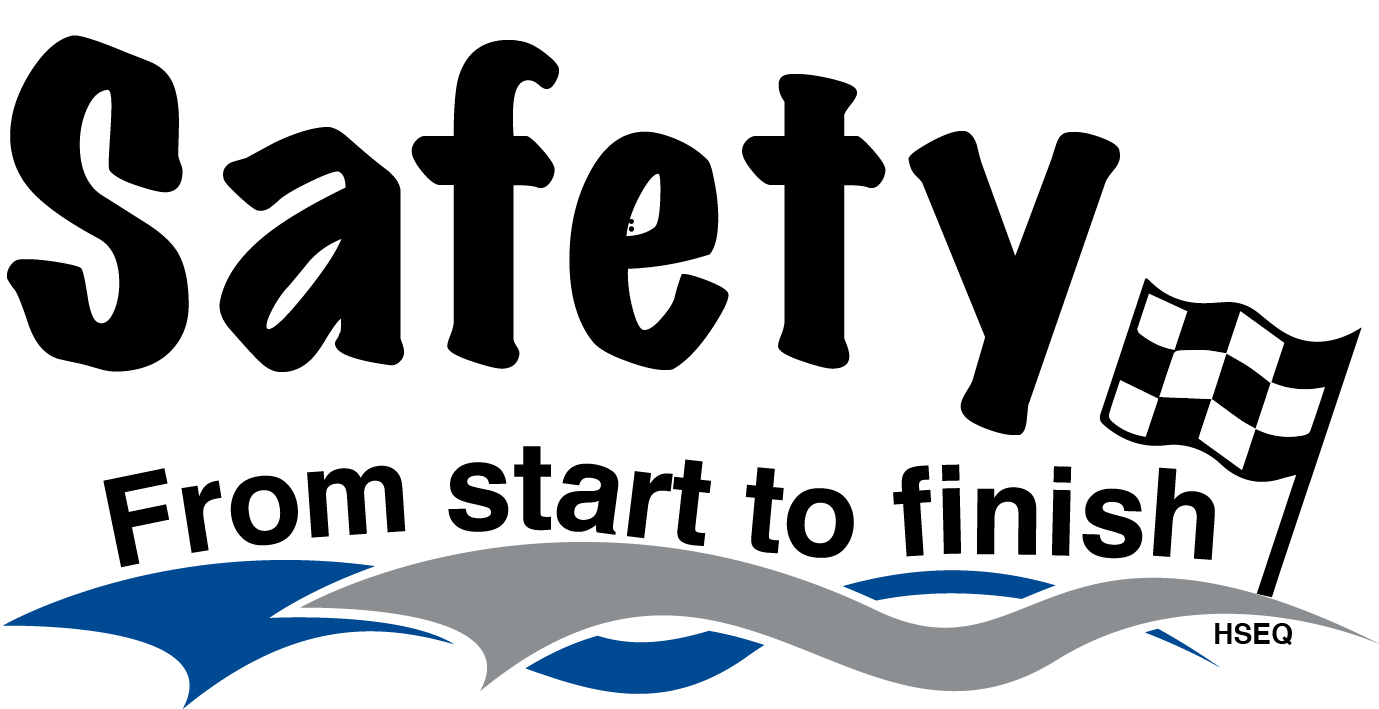 May 2025 Year To Date LWC Rate per 100 Employees
Aviation
Surface
Support
0                  0        0                                                           0                                     0                                     0                                      0       0
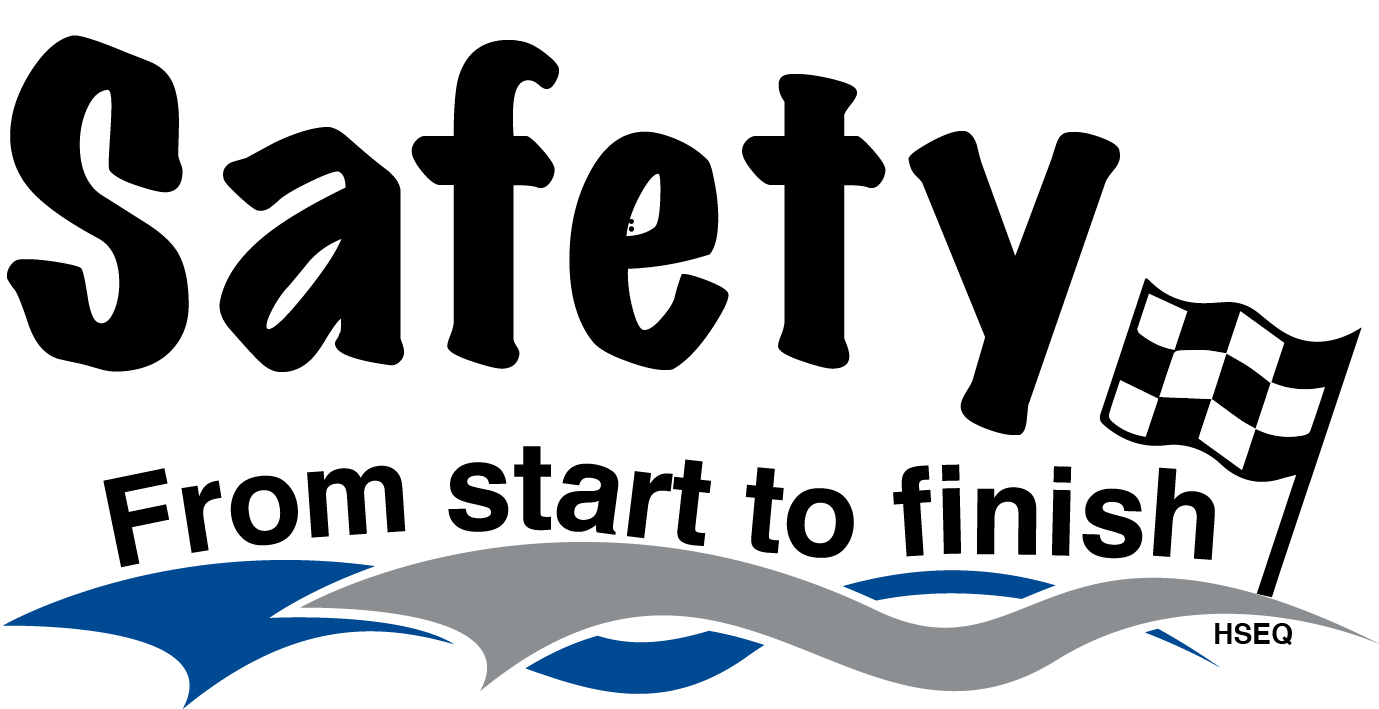 May 2025 Year To Date Days Away Rate per 100 Employees
Aviation
Surface
Support
0                  0        0                                                           0                                     0                                     0                                      0       0
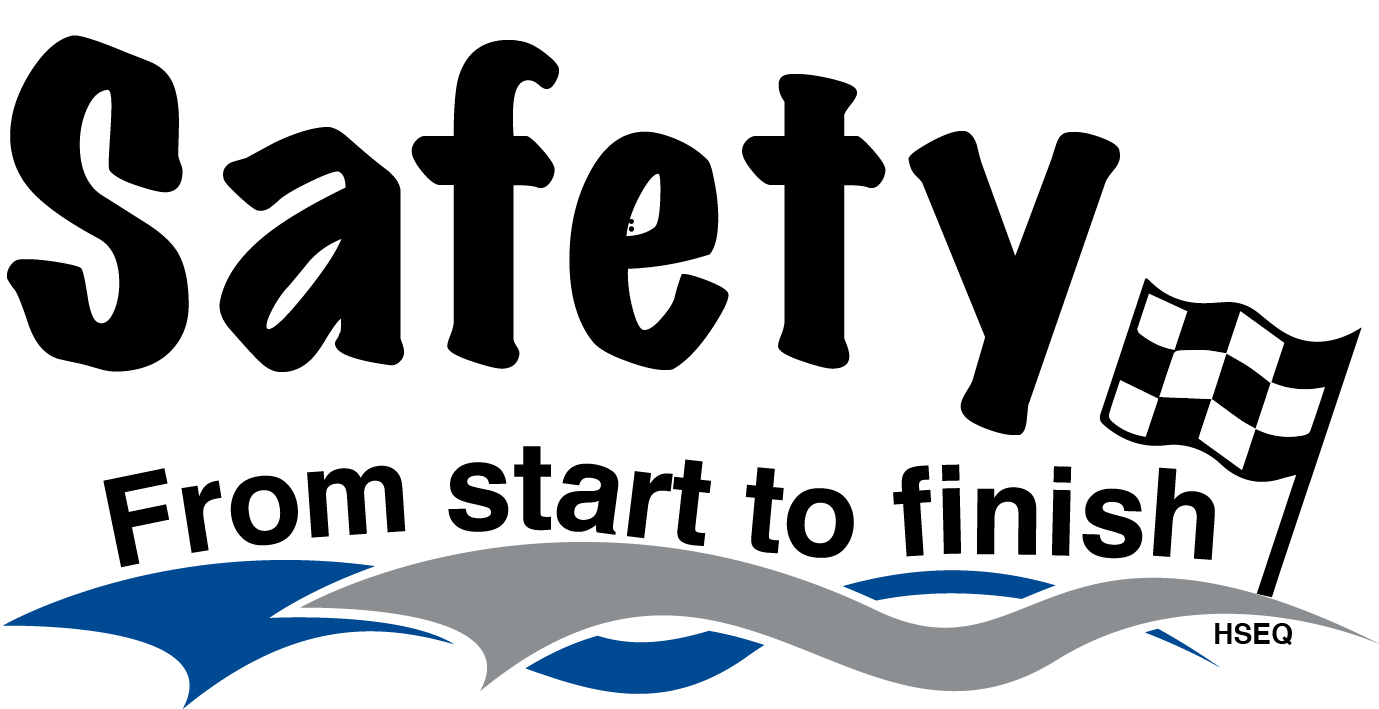 May 2025 Year To Date Hazard Resolution Rate
n/f                                                                      0                                                                                           n/f     n/f
n/f  = No findings
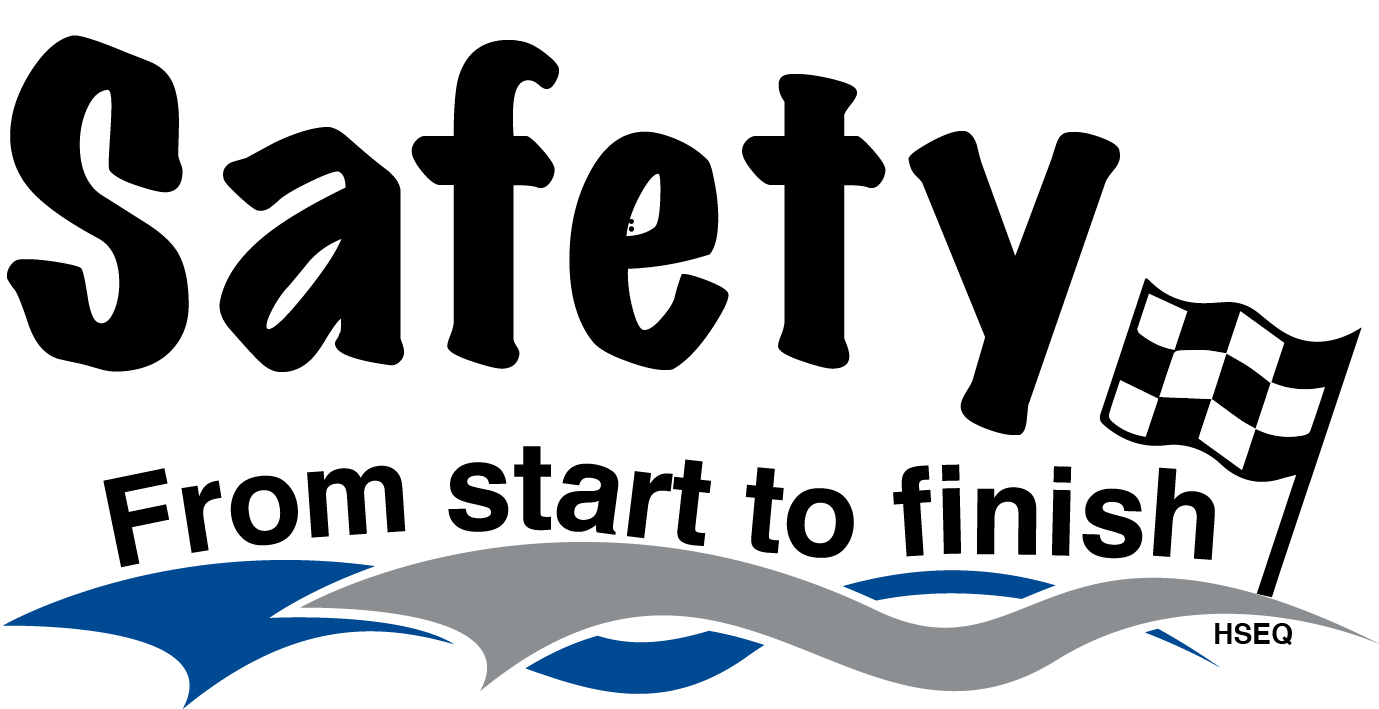 May 2025 Year to Date Open Overdue Hazards
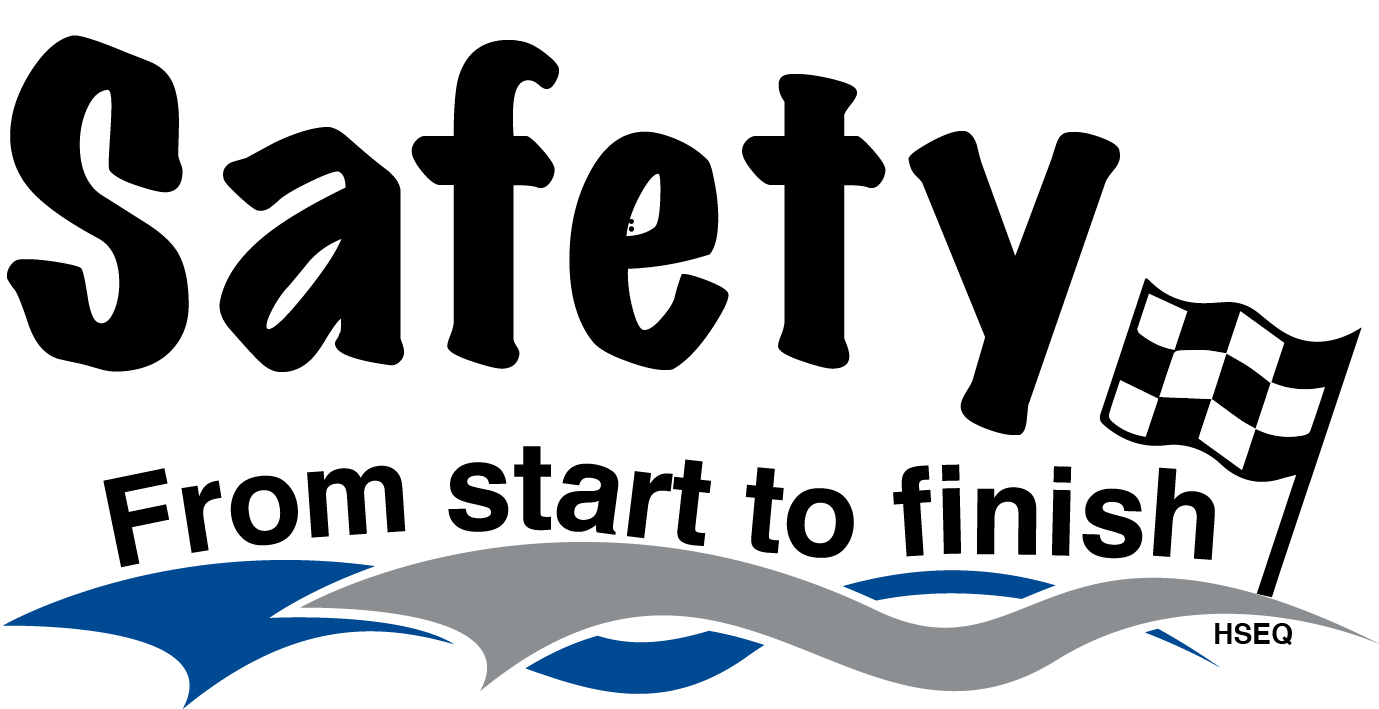 May 2025 Year to Date Preventable Accidents Rate 
per 100,000 miles
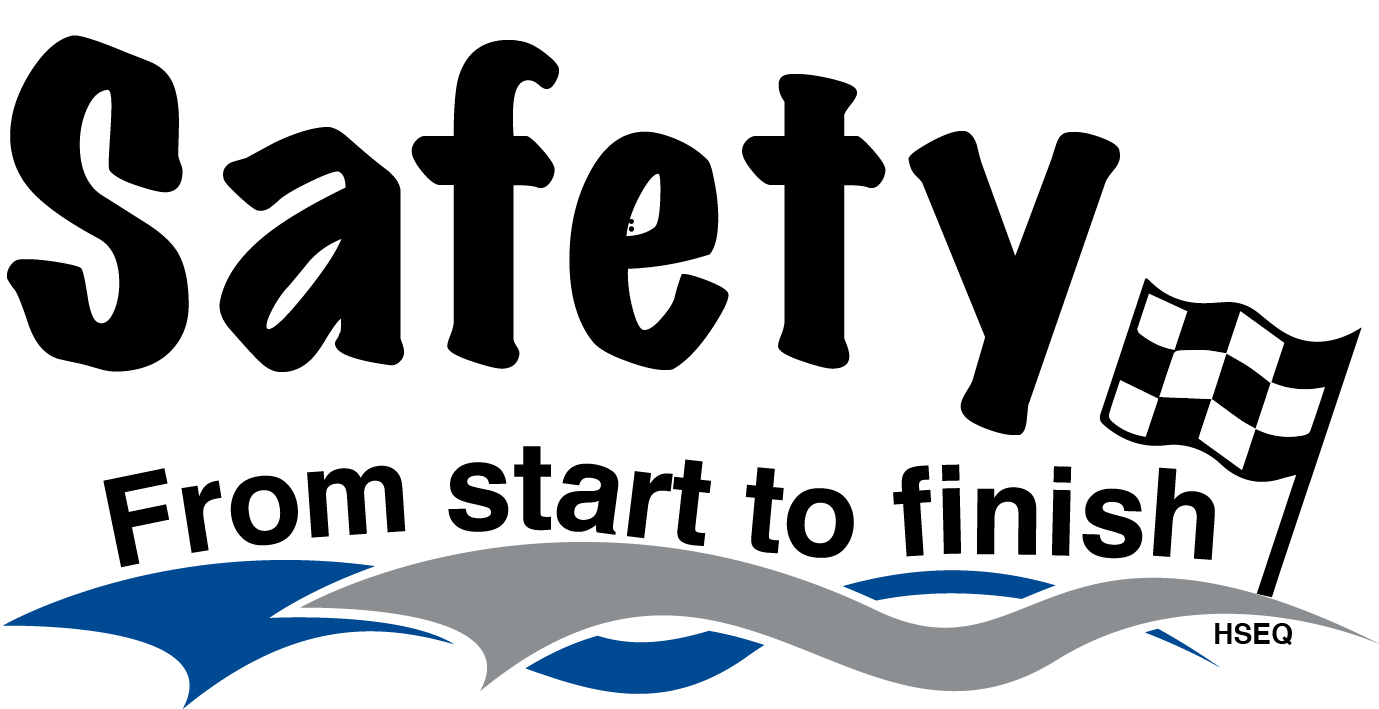 May 2025 Year to Date High Severity Rate per 100,000 miles
ZERO
ZERO   ZERO   ZERO
ZERO  ZERO
ZERO   ZERO   ZERO
ZERO              ZERO   ZERO
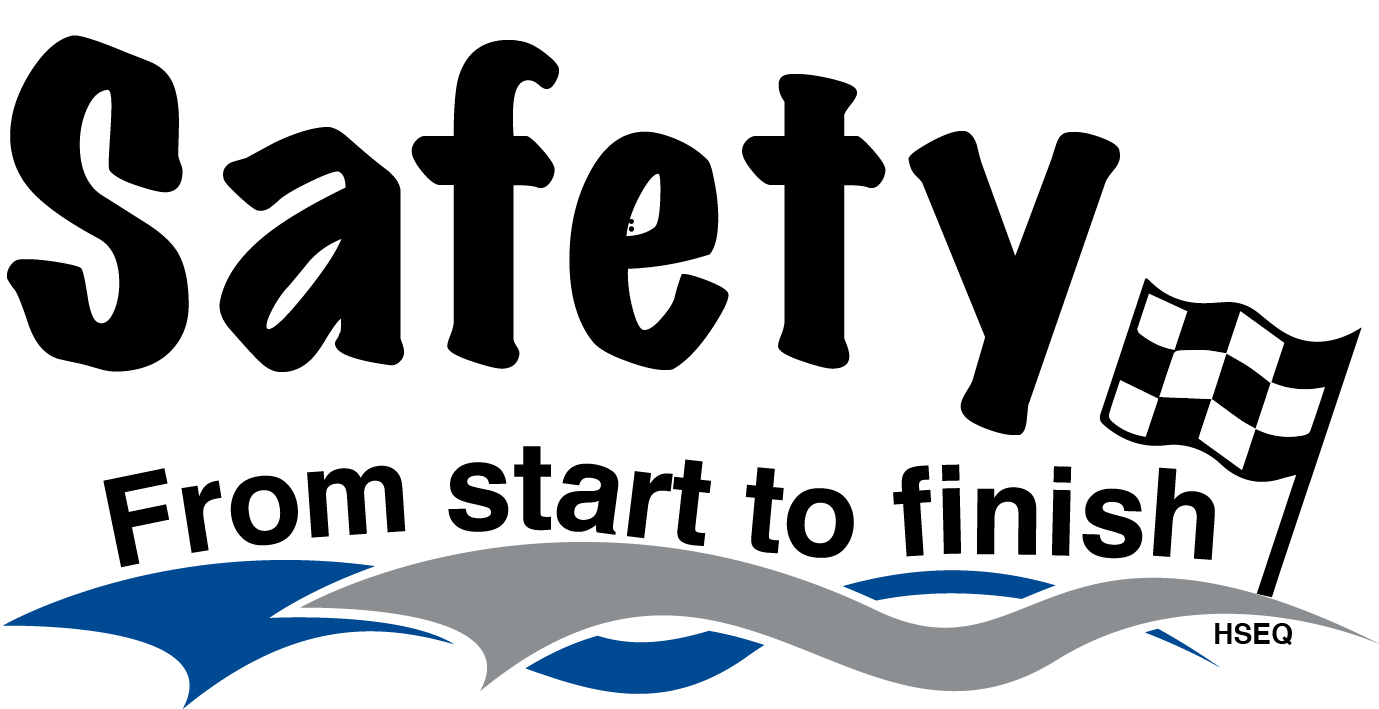 Surface Safety – May 2025
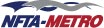 Vehicle Accident Rate YTD:
Recordable Injuries/Illness Rate YTD:
50%
28%
3 RII May – 25 YTD
34 Preventable Accidents May – 59 YTD (ZERO High Severity)
Lost Workday Rate YTD:
Comments:
Metro Field Operations has 60% of the Authority’s employees
83% RII, 86% LWC, 70% Days Away
51 YTD Recordable + Non-Recordable Injuries/Illness
49% of all injuries were recordable
147 YTD Total Reviewed Accidents
40% of all reviewed accidents were ruled preventable
47 YTD Hazards Identified
35 Closed
1 Open and Overdue
27%
56%
2 LWC May – 19 YTD
22 Days Away May – 245 YTD
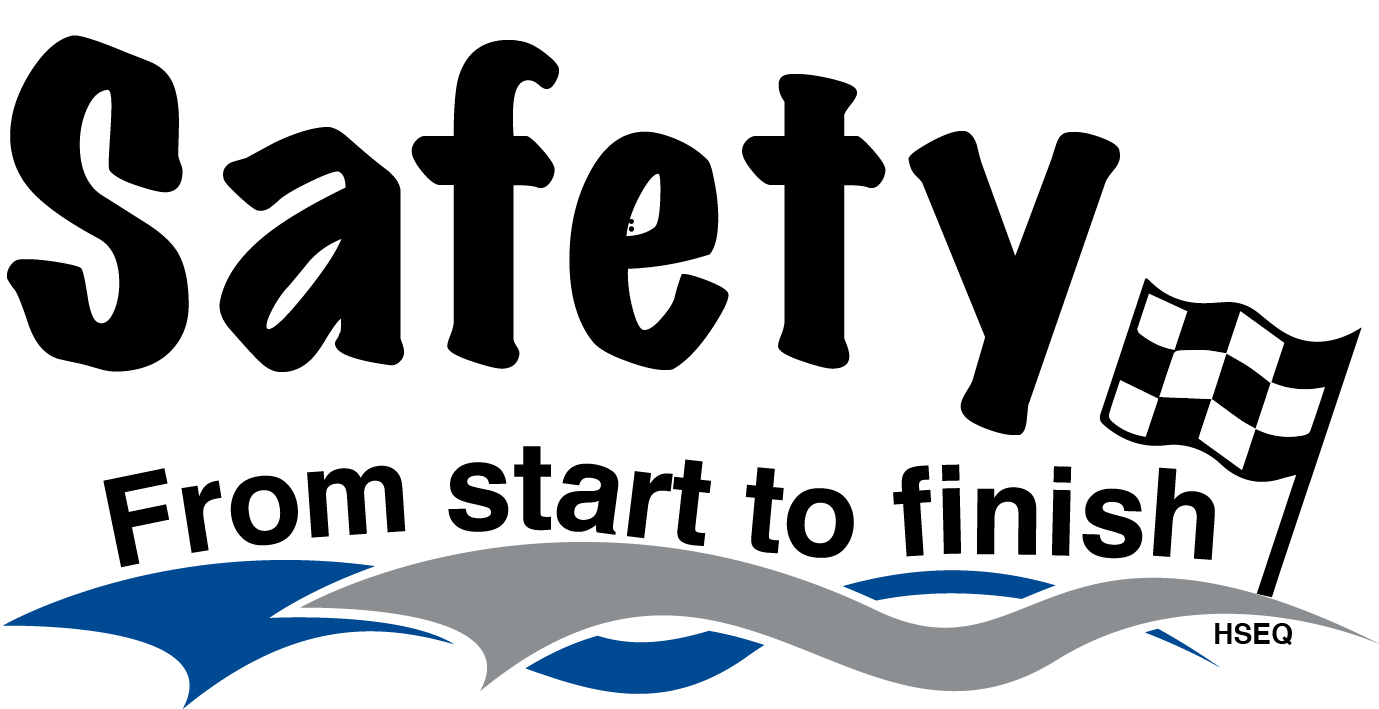 Aviation Safety – May 2025
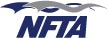 Recordable Injuries/Illness (RII) YTD:
Lost Workday Cases (LWC) YTD:
187%
ZERO RII May - 3 YTD
ZERO LWC May - 1 YTD
Comments:
Days Away YTD:
11% of the Authority’s employees work in Aviation groups
10% RII, 5% LWC, 22% Days Away
10 YTD Recordable + Non-Recordable Injuries/Illness
30% of all injuries were recordable
15 YTD Hazards Identified
10 Closed
ZERO Open and Overdue
ZERO Days Away May - 77 YTD
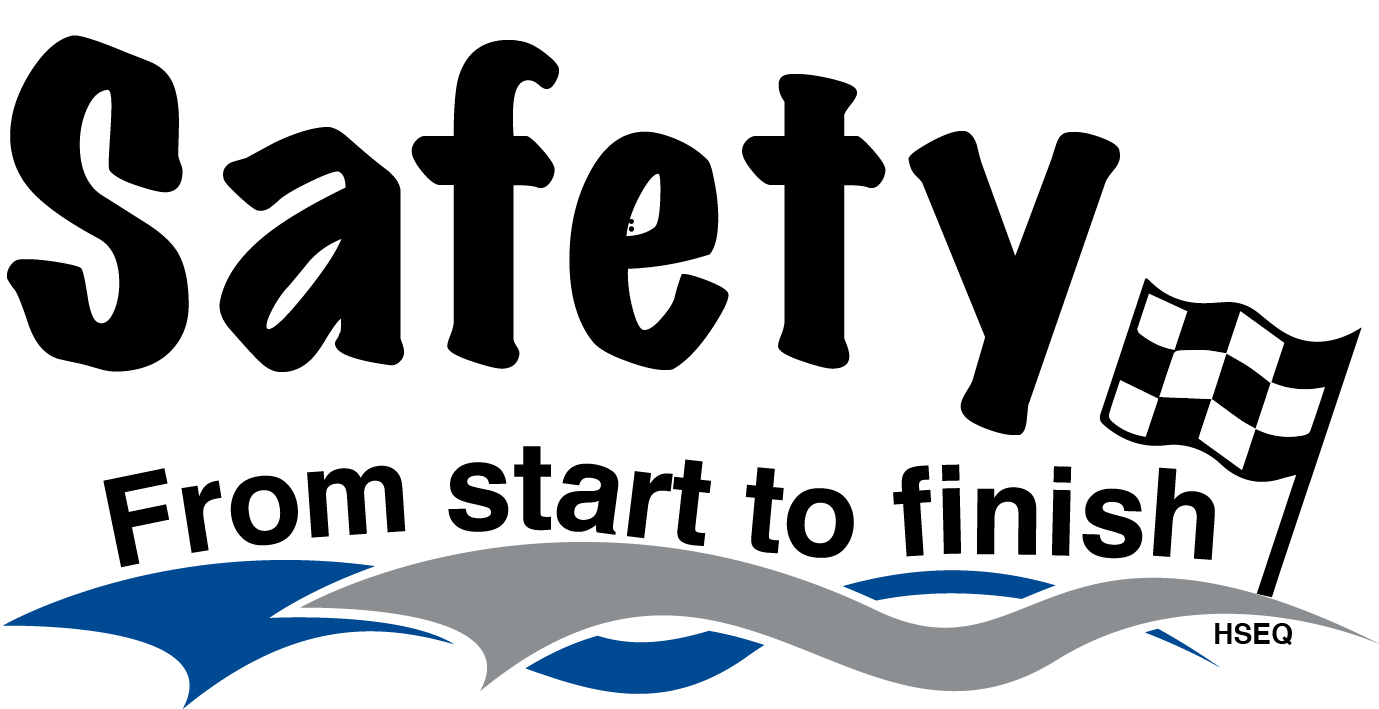 Support Safety – May 2025
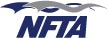 Recordable Injuries/Illness (RII) YTD:
Lost Workday Cases (LWC) YTD:
61%
1 RII May- 2 YTD
1 LWC May - 2 YTD
Comments:
Days Away YTD:
29% of the Authority’s employees work in Support groups
7% RII, 10% LWC, 8% Days Away
7 YTD Recordable + Non-Recordable Injuries/Illness
29% of all injuries were recordable
19 YTD Hazards Identified
17 Closed
ZERO Open and Overdue
80%
2 Days Away May - 27 YTD
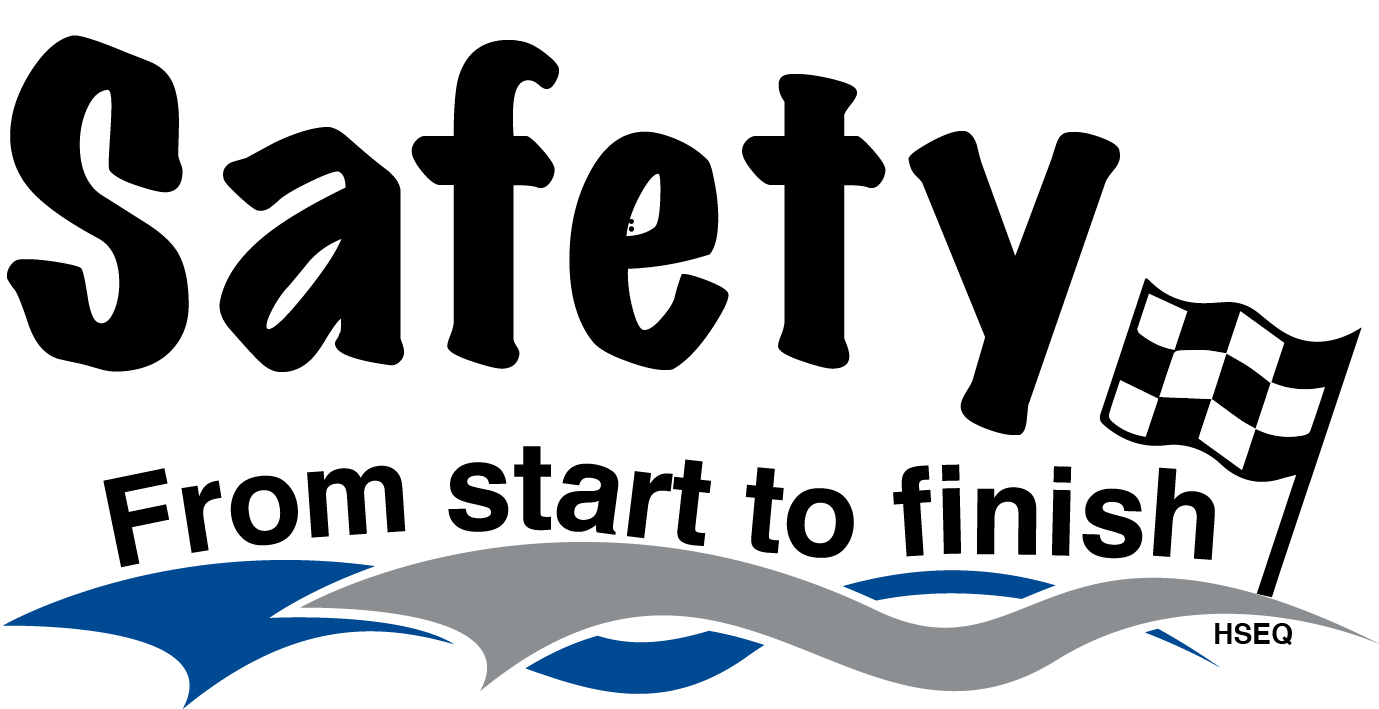 Bus Safety – May 2025
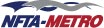 Recordable Injuries/Illness (RII) YTD:
Lost Workday Cases (LWC) YTD:
20%
19%
1 RII May - 21 YTD
1 LWC May - 17 YTD
Comments:
Days Away YTD:
60% of the Authority’s employees work in Bus groups
72% RII, 81% LWC, 70% Days Away
43 YTD Recordable + Non-Recordable Injuries/Illness
49% of all injuries were recordable
12 YTD Hazards Identified
9 Closed
1 Open and Overdue
58%
20 Days Away May - 243 YTD
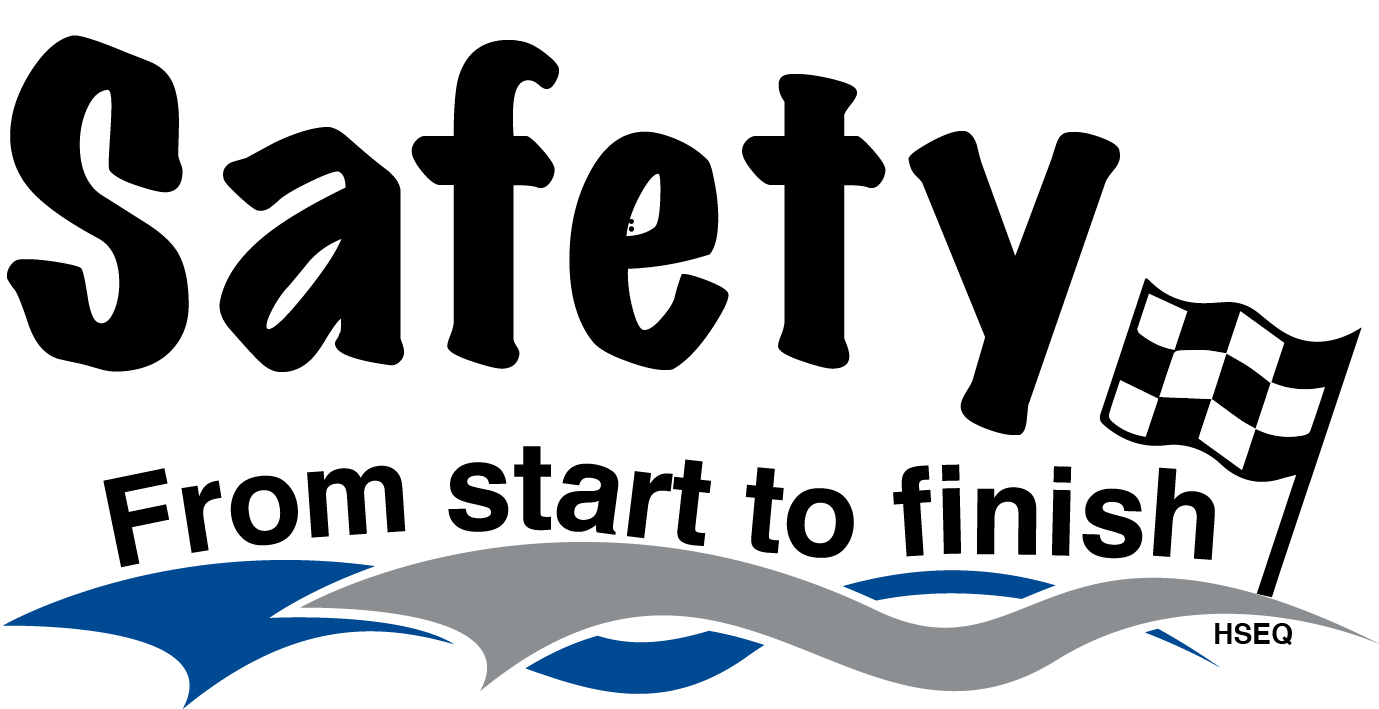 Rail Safety – May 2025
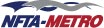 Recordable Injuries/Illness (RII) YTD:
Lost Workday Cases (LWC) YTD:
159%
1 RII May - 3 YTD
ZERO LWC May - 1 YTD
Comments:
Days Away YTD:
9% of the Authority’s employees work in Rail groups
10% RII, 5% LWC, 1% Days Away
8 YTD Recordable + Non-Recordable Injuries/Illness
38% of all injuries were recordable
35 YTD Hazards Identified
26 Closed
ZERO Open and Overdue
ZERO Days Away May - 2 YTD
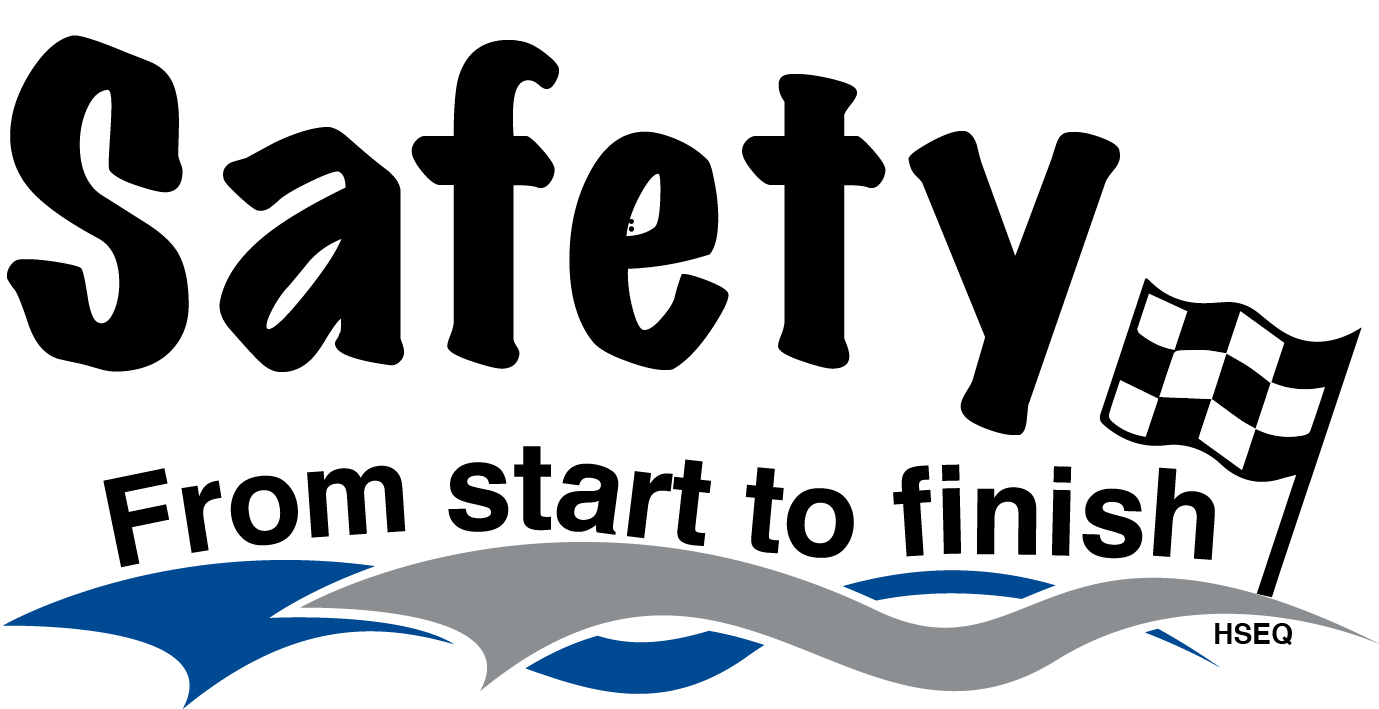 Cold Spring Safety – May 2025
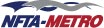 Vehicle Accident Rate YTD:
Recordable Injuries/Illness Rate YTD:
47%
82%
ZERO RII May – 6 YTD
11 Preventable Accidents May – 17 YTD (ZERO High Severity)
Lost Workday Rate YTD:
Comments:
15% of the Authority’s employees work at Cold Spring
21% RII, 19% LWC, 3% Days Away
29% preventable accidents, 19% total mileage
50 YTD Total Reviewed Accidents
34% of all reviewed accidents were ruled preventable
5 YTD Hazards Identified
3 Closed
1 Open and Overdue
21%
95%
ZERO LWC May – 4 YTD
ZERO Days Away May – 12 YTD
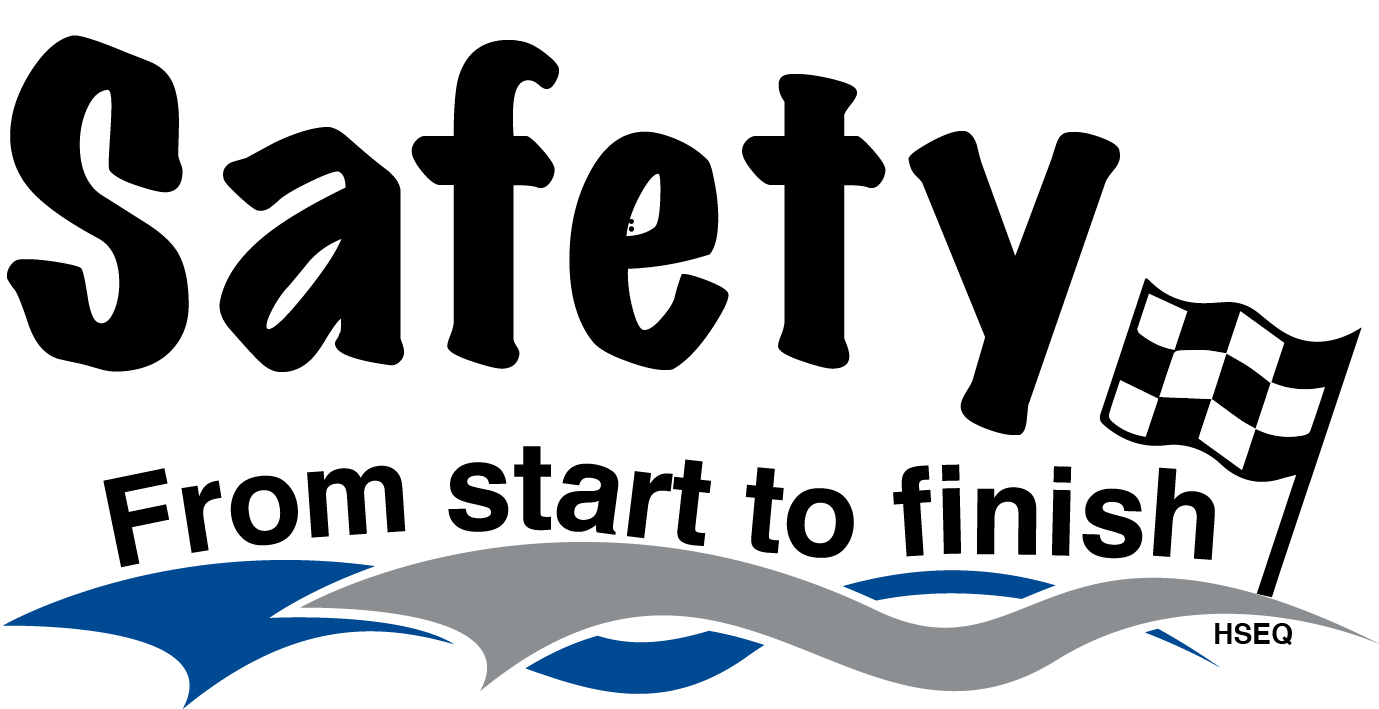 Babcock Safety – May 2025
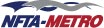 Vehicle Accident Rate YTD:
Recordable Injuries/Illness Rate YTD:
68%
42%
ZERO RII May – 3 YTD
8 Preventable Accidents May – 13 YTD (ZERO High Severity)
Lost Workday Rate YTD:
Comments:
13% of the Authority’s employees work at Babcock
10% RII, 5% LWC, 0.3% Days Away
22% preventable accidents, 22% total mileage
30 YTD Total Reviewed Accidents
43% of all reviewed accidents were ruled preventable
4 YTD Hazards Identified
3 Closed
ZERO Open and Overdue
42%
100%
ZERO LWC May – 1 YTD
ZERO Days Away May – 1 YTD
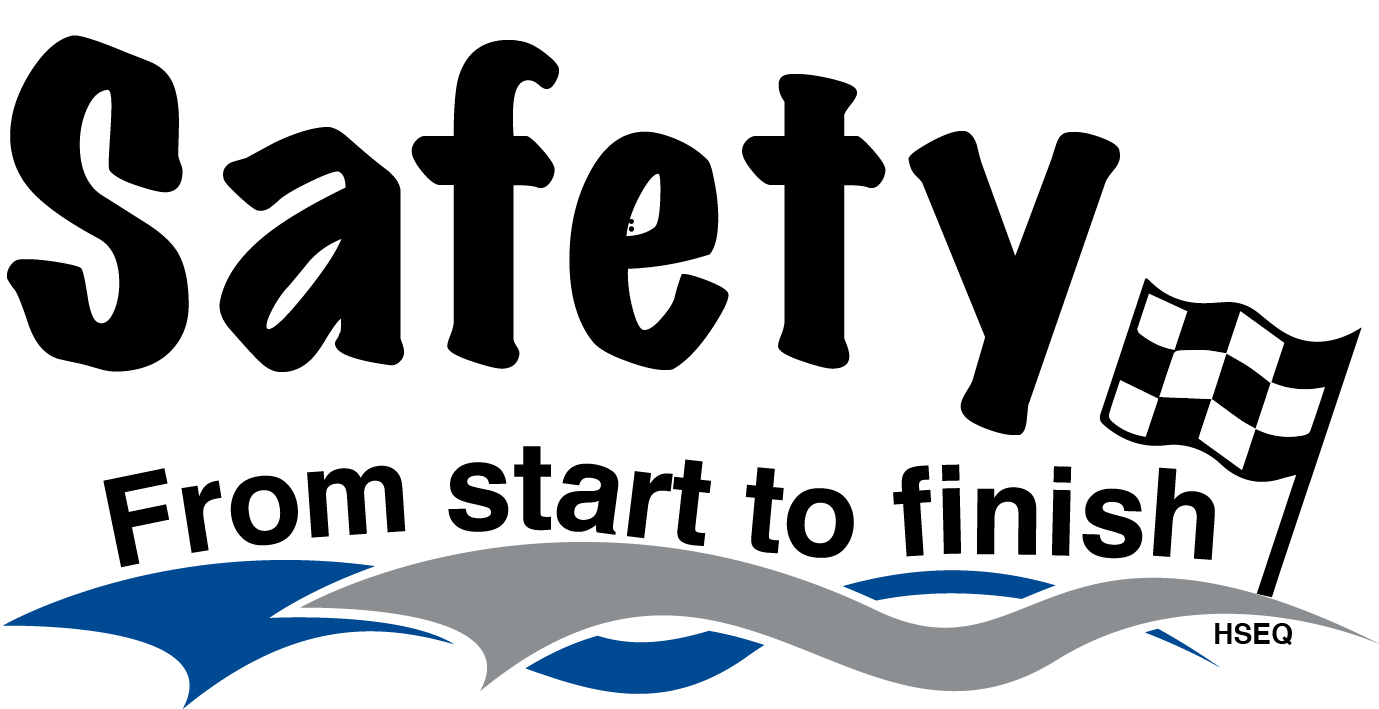 Frontier Safety – May 2025
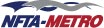 Vehicle Accident Rate YTD:
Recordable Injuries/Illness Rate YTD:
20%
21%
1 RII May – 8 YTD
11 Preventable Accidents May – 21 YTD (ZERO High Severity)
Lost Workday Rate YTD:
Comments:
15% of the Authority’s employees work at Frontier
28% RII, 38% LWC, 25% Days Away
36% preventable accidents, 36% total mileage
49 YTD Total Reviewed Accidents
43% of all reviewed accidents were ruled preventable
3 YTD Hazards Identified
3 Closed
ZERO Open and Overdue
144%
63%
1 LWC May – 8 YTD
20 Days Away May – 86 YTD
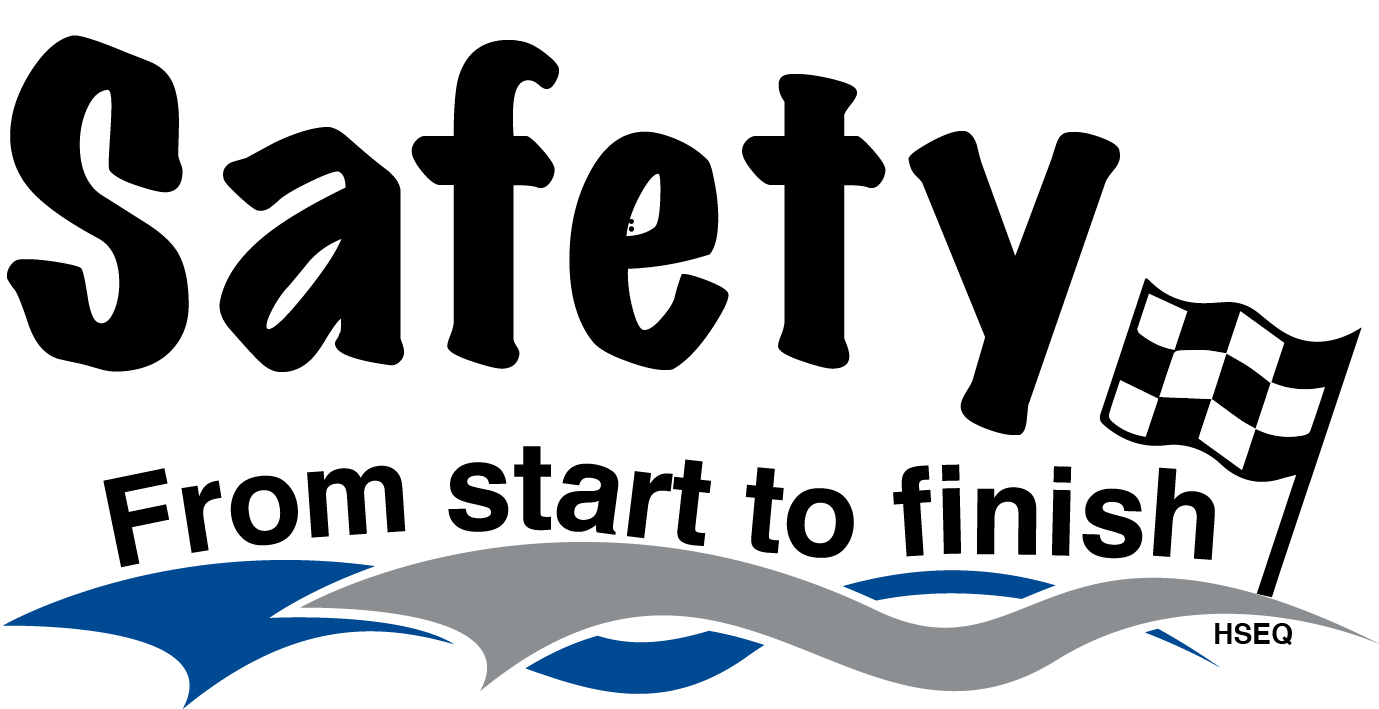 Paratransit/Metrolink Safety – May 2025
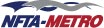 Vehicle Accident Rate YTD:
Recordable Injuries/Illness Rate YTD:
53%
72%
ZERO RII May – 4 YTD
5 Preventable Accidents May – 8 YTD (ZERO High Severity)
Lost Workday Rate YTD:
Comments:
7% of the Authority’s employees work for Paratransit/Metrolink
14% RII, 19% LWC, 41% Days Away
14% preventable accidents, 23% total mileage
18 YTD Total Reviewed Accidents
44% of all reviewed accidents were ruled preventable
72%
3400%
ZERO LWC May – 4 YTD
ZERO Days Away May – 144 YTD
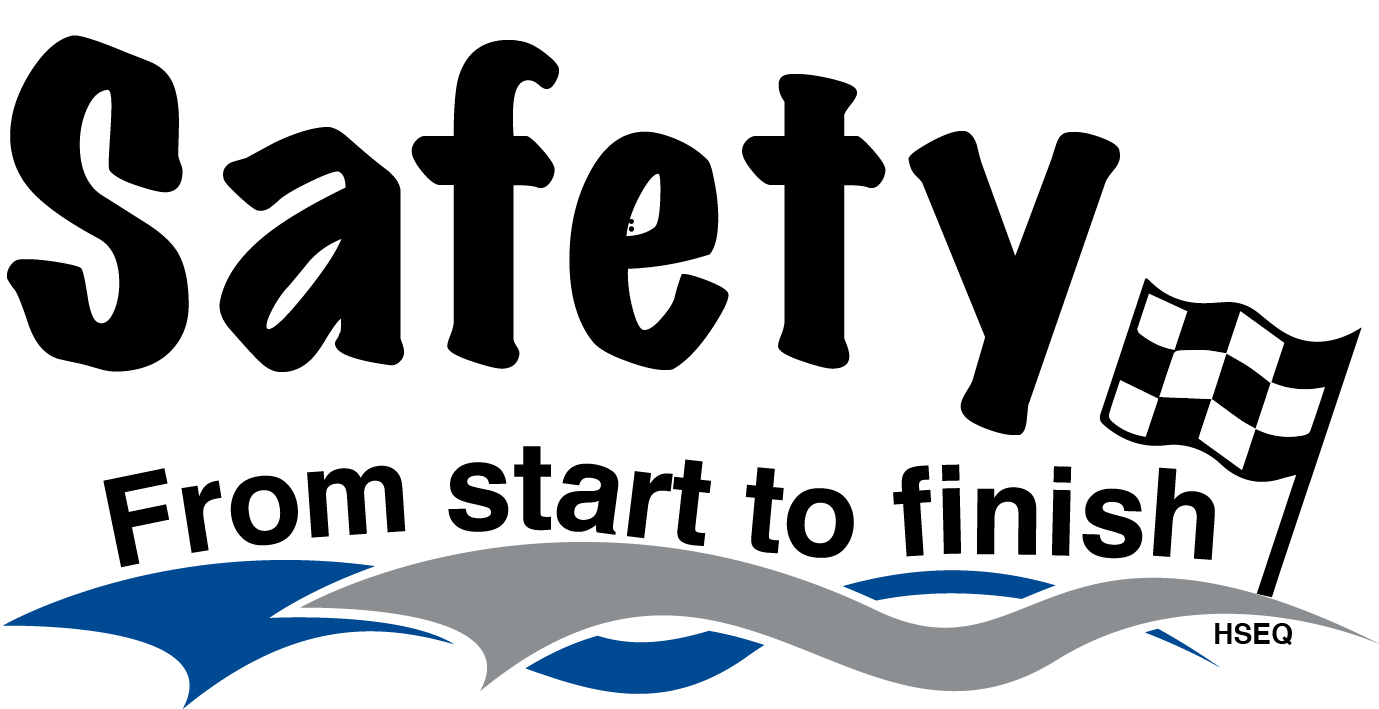 Cold Spring Operations – May 2025
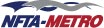 Recordable Injuries/Illness (RII) YTD:
Lost Workday Cases (LWC) YTD:
81%
9%
ZERO RII May - 4 YTD
ZERO LWC May - 2 YTD
Comments:
Days Away YTD:
9% of the Authority’s employees work in Cold Spring Operations
14% RII, 10% LWC, 1% Days Away
8 YTD Recordable + Non-Recordable Injuries/Illness
50% of all injuries were recordable
100%
ZERO Days Away May - 2 YTD
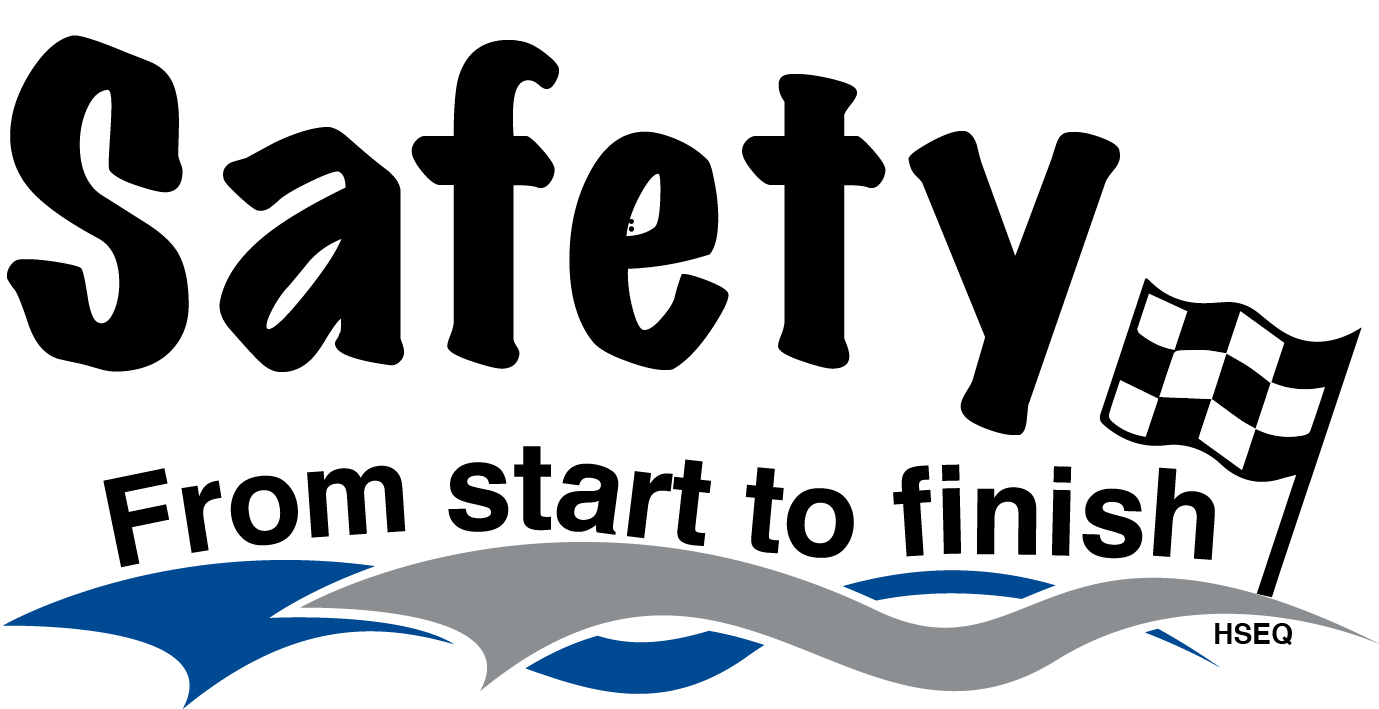 Cold Spring Maintenance – May 2025
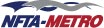 Recordable Injuries/Illness (RII) YTD:
Lost Workday Cases (LWC) YTD:
ZERO RII May - 2 YTD
ZERO LWC May - 2 YTD
Comments:
Days Away YTD:
3% of the Authority’s employees work in Cold Spring Maintenance
7% RII, 10% LWC, 3% Days Away
2 YTD Recordable + Non-Recordable Injuries/Illness
100% of all injuries were recordable
ZERO Days Away May - 10 YTD
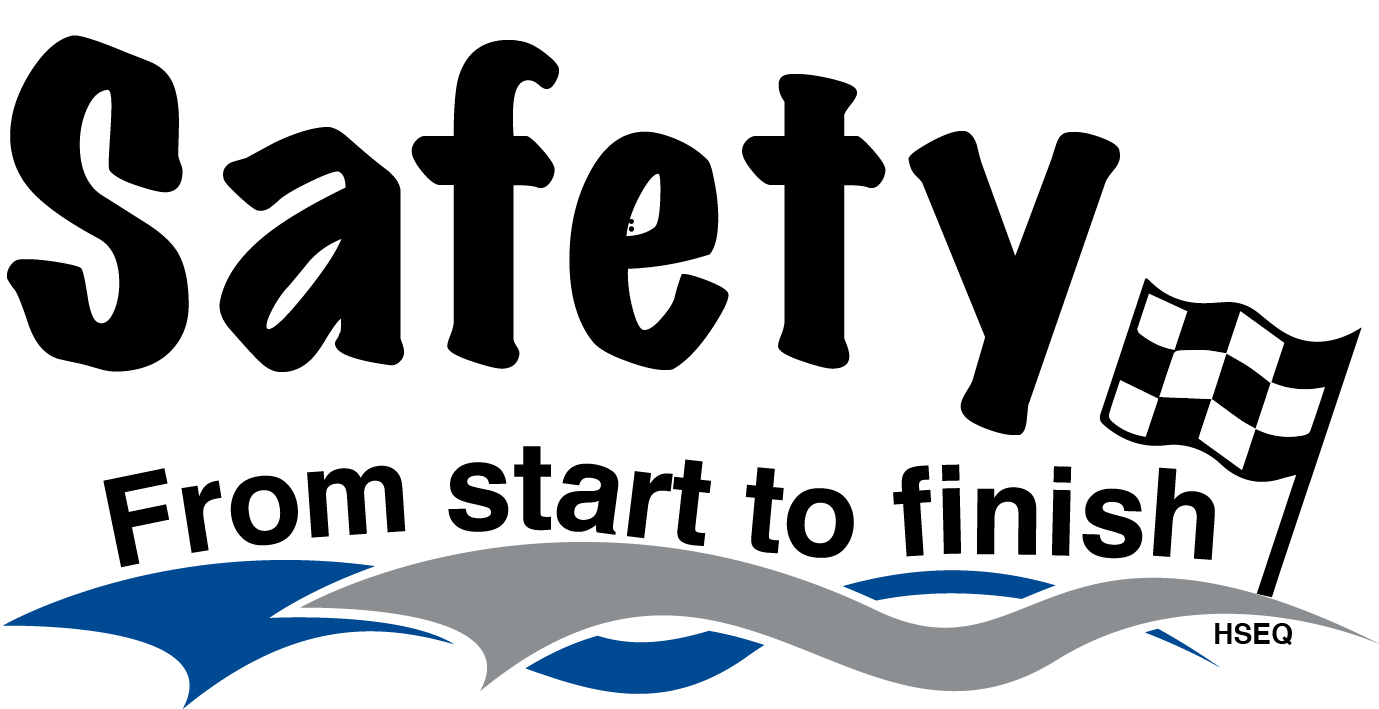 Cold Spring Shops – May 2025
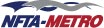 Recordable Injuries/Illness (RII) YTD:
Lost Workday Cases (LWC) YTD:
100%
100%
ZERO RII May - ZERO YTD
ZERO LWC May - ZERO YTD
Comments:
Days Away YTD:
4% of the Authority’s employees work in Cold Spring Shops
0% RII, 0% LWC, 0% Days Away
ZERO YTD Recordable + Non-Recordable Injuries/Illness
0% of all injuries were recordable
100%
ZERO Days Away May - ZERO YTD
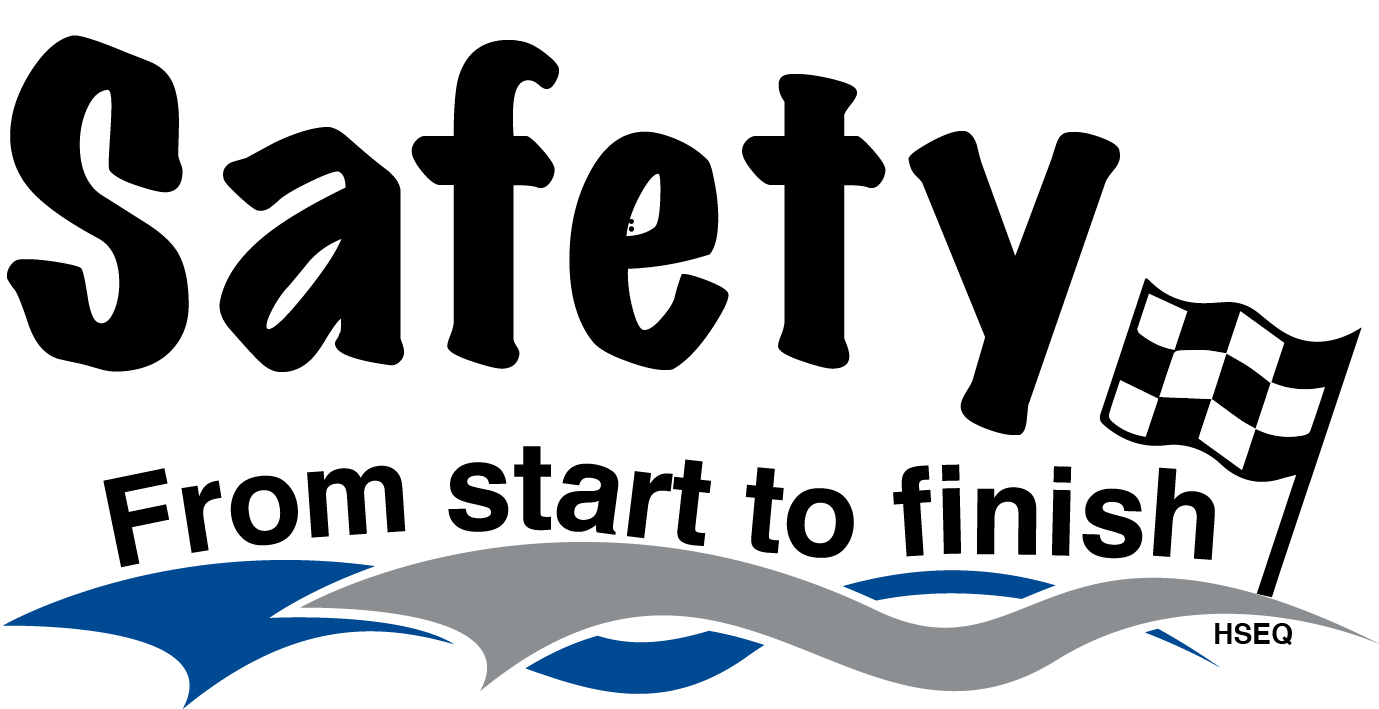 Babcock Operations – May 2025
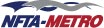 Recordable Injuries/Illness (RII) YTD:
Lost Workday Cases (LWC) YTD:
76%
100%
ZERO RII May - 1 YTD
ZERO LWC May - ZERO YTD
Comments:
Days Away YTD:
10% of the Authority’s employees work in Babcock Operations
3% RII, 0% LWC, 0% Days Away
9 YTD Recordable + Non-Recordable Injuries/Illness
11% of all injuries were recordable
100%
ZERO Days Away May - ZERO YTD
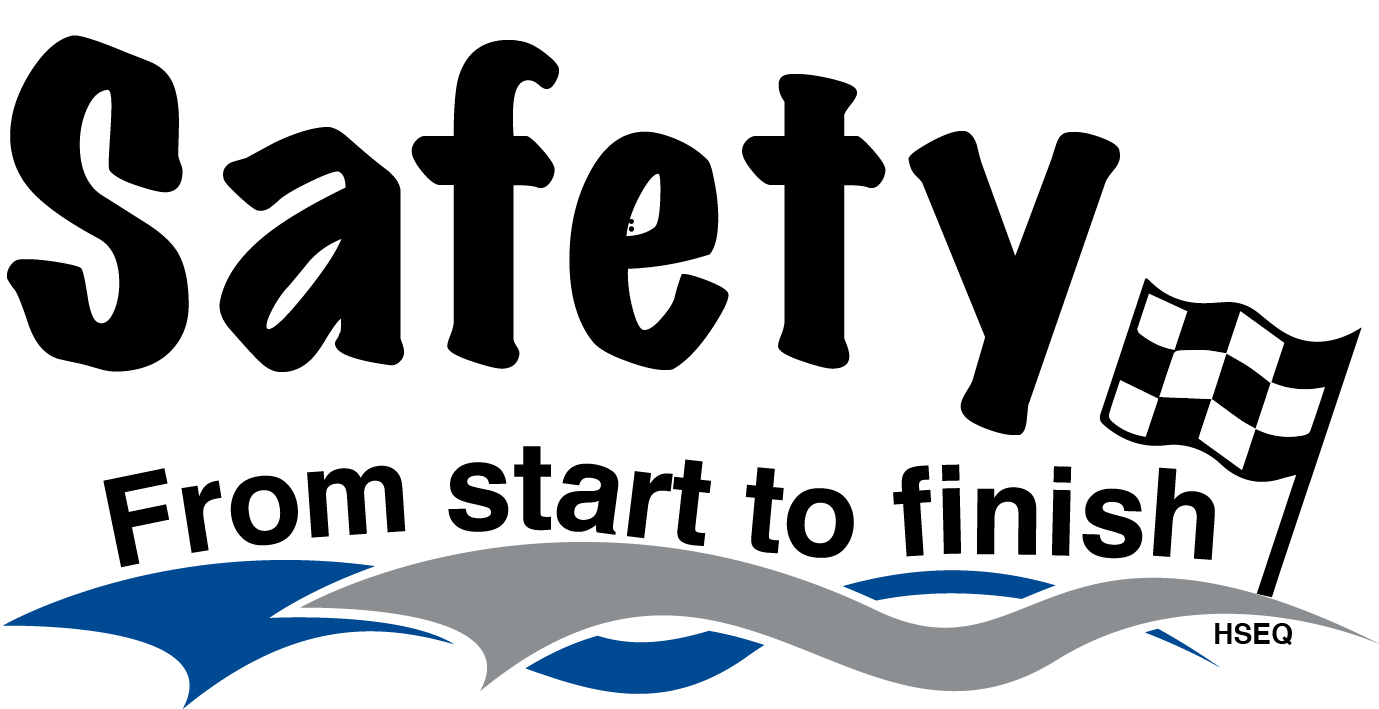 Babcock Maintenance – May 2025
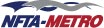 Recordable Injuries/Illness (RII) YTD:
Lost Workday Cases (LWC) YTD:
96%
1%
ZERO RII May - 2 YTD
ZERO LWC May - 1 YTD
Comments:
Days Away YTD:
2% of the Authority’s employees work in Babcock Maintenance
7% RII, 5% LWC, 0.3% Days Away
3 YTD Recordable + Non-Recordable Injuries/Illness
67% of all injuries were recordable
92%
ZERO Days Away May - 1 YTD
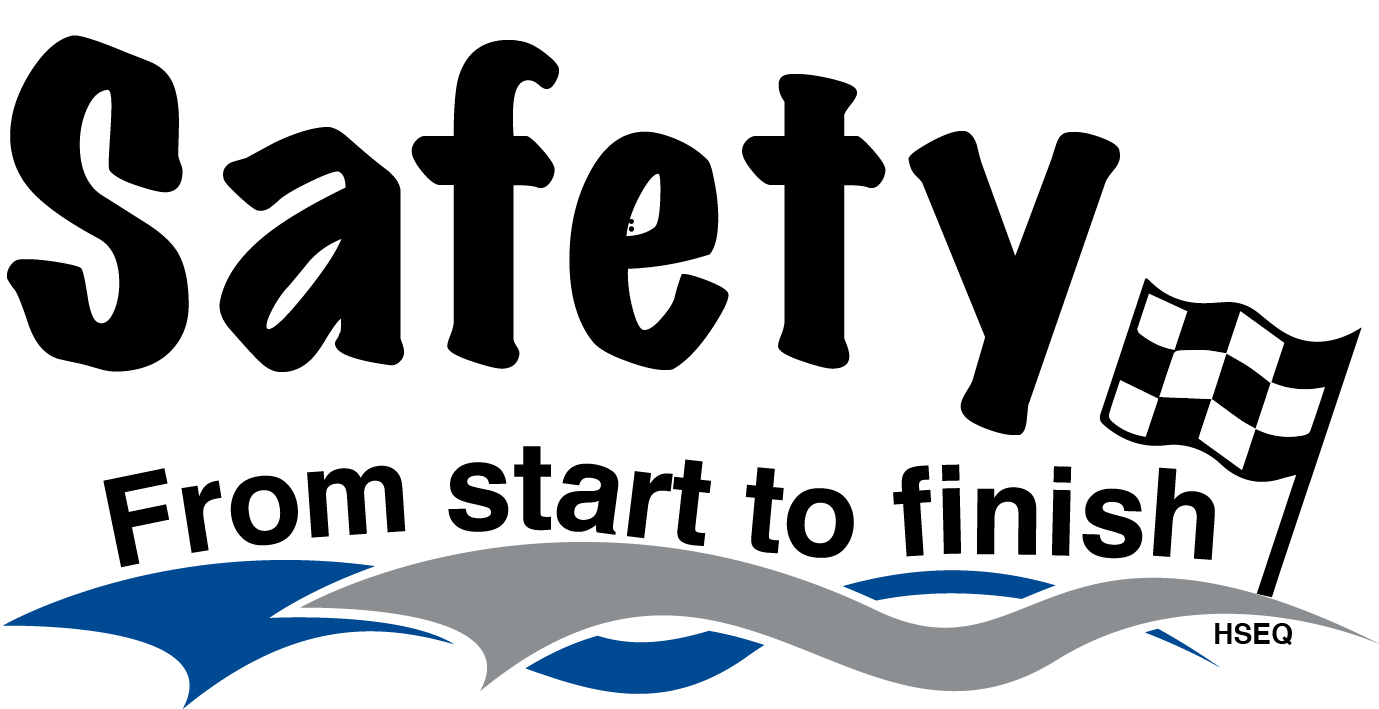 Frontier Operations – May 2025
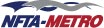 Recordable Injuries/Illness (RII) YTD:
Lost Workday Cases (LWC) YTD:
46%
267%
1 RII May - 8 YTD
1 LWC May - 8 YTD
Comments:
Days Away YTD:
10% of the Authority’s employees work in Frontier Operations
28% RII, 38% LWC, 25% Days Away
11 YTD Recordable + Non-Recordable Injuries/Illness
73% of all injuries were recordable
19%
20 Days Away May - 86 YTD
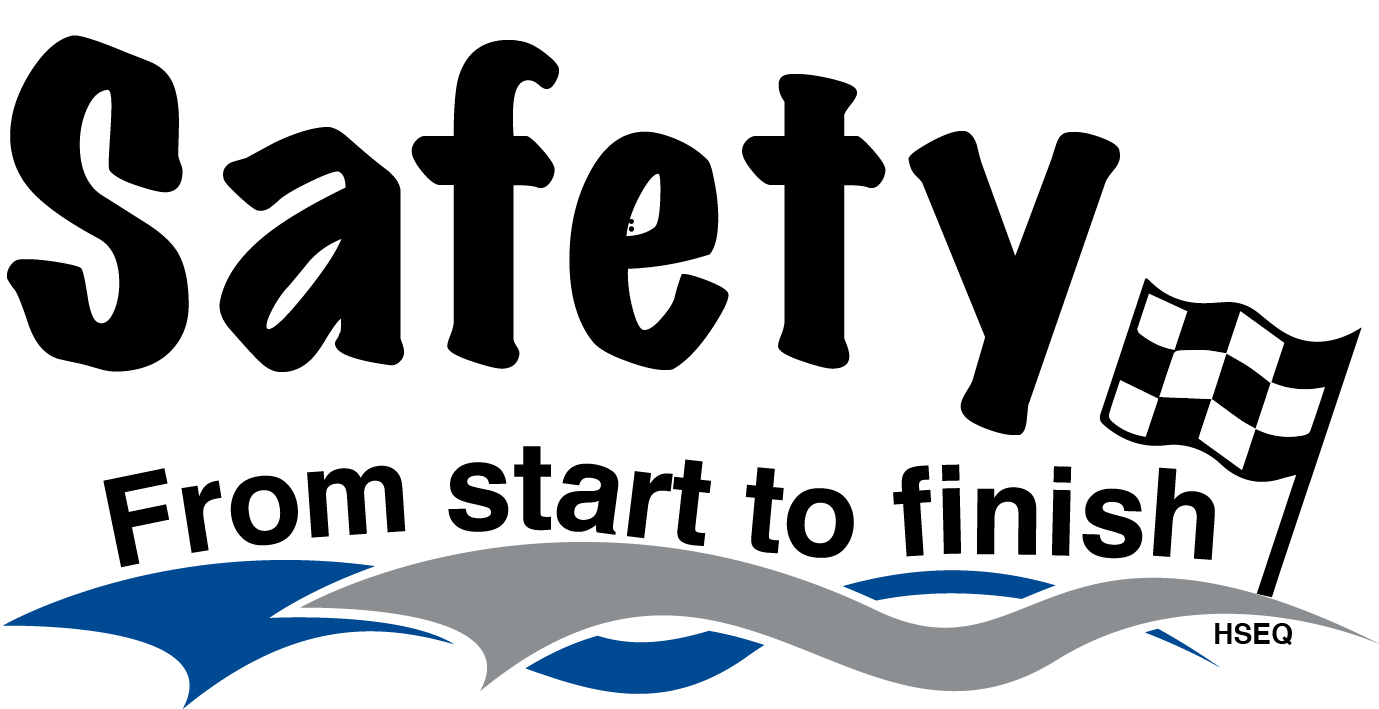 Frontier Maintenance – May 2025
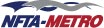 Recordable Injuries/Illness (RII) YTD:
Lost Workday Cases (LWC) YTD:
100%
100%
ZERO RII May - ZERO YTD
ZERO LWC May - ZERO YTD
Comments:
Days Away YTD:
5% of the Authority’s employees work in Frontier Maintenance
0% RII, 0% LWC, 0% Days Away
4 YTD Recordable + Non-Recordable Injuries/Illness
0% of all injuries were recordable
100%
ZERO Days Away May - ZERO YTD
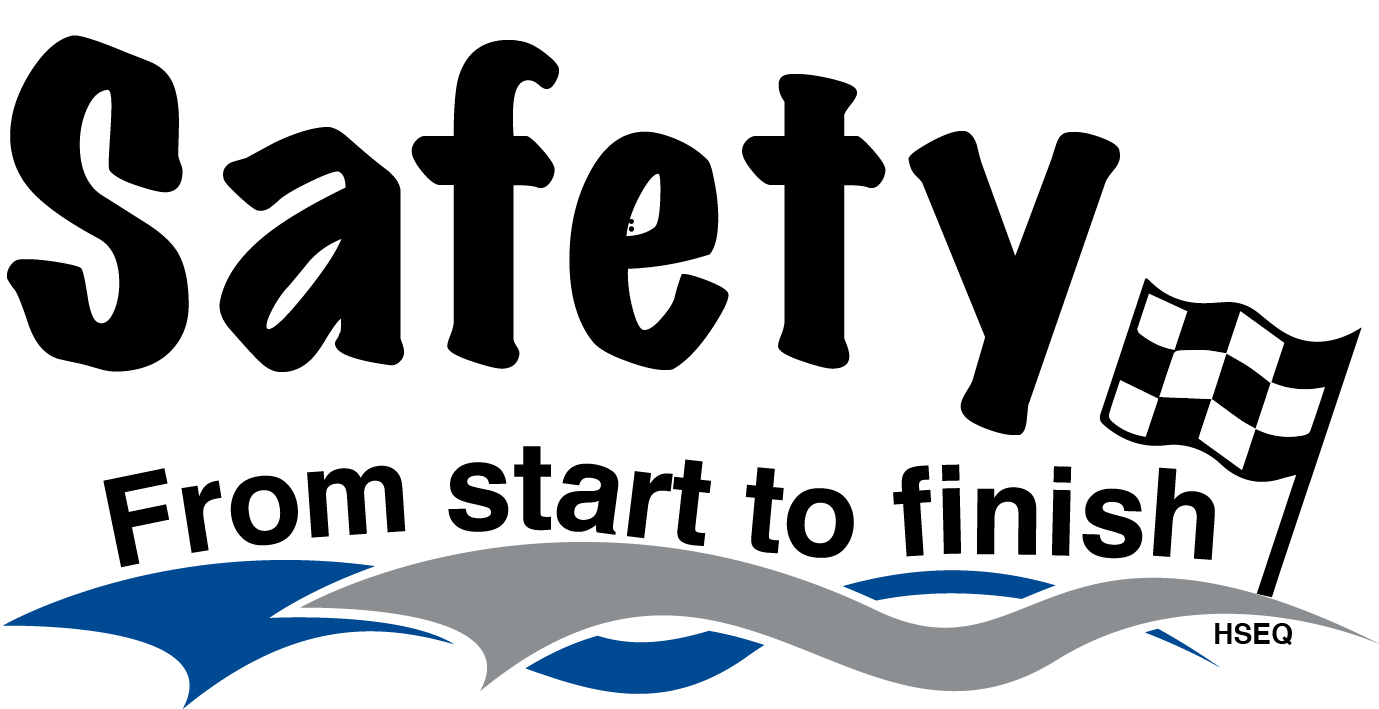 Rail Operations – May 2025
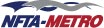 Recordable Injuries/Illness (RII) YTD:
Lost Workday Cases (LWC) YTD:
1 RII May - 3 YTD
1 LWC May - 1 YTD
Comments:
Days Away YTD:
4% of the Authority’s employees work in Rail Operations
10% RII, 5% LWC, 1% Days Away
3 YTD Recordable + Non-Recordable Injuries/Illness
100% of all injuries were recordable
2 Days Away May - 2 YTD
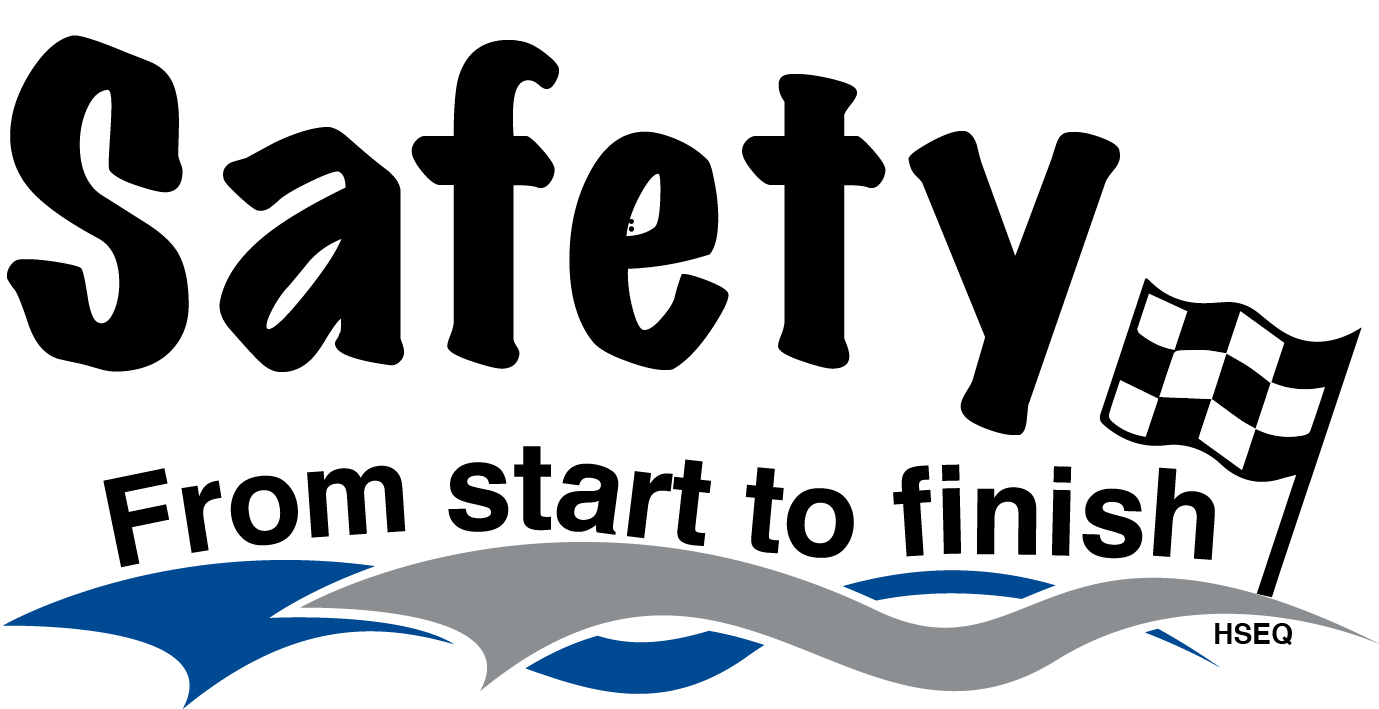 Rail Maintenance – May 2025
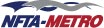 Recordable Injuries/Illness (RII) YTD:
Lost Workday Cases (LWC) YTD:
100%
ZERO RII May - ZERO YTD
ZERO LWC May - ZERO YTD
Comments:
Days Away YTD:
6% of the Authority’s employees work in Rail Maintenance
0% RII, 0% LWC, 0% Days Away
5 YTD Recordable + Non-Recordable Injuries/Illness
0% of all injuries were recordable
ZERO Days Away May - ZERO YTD
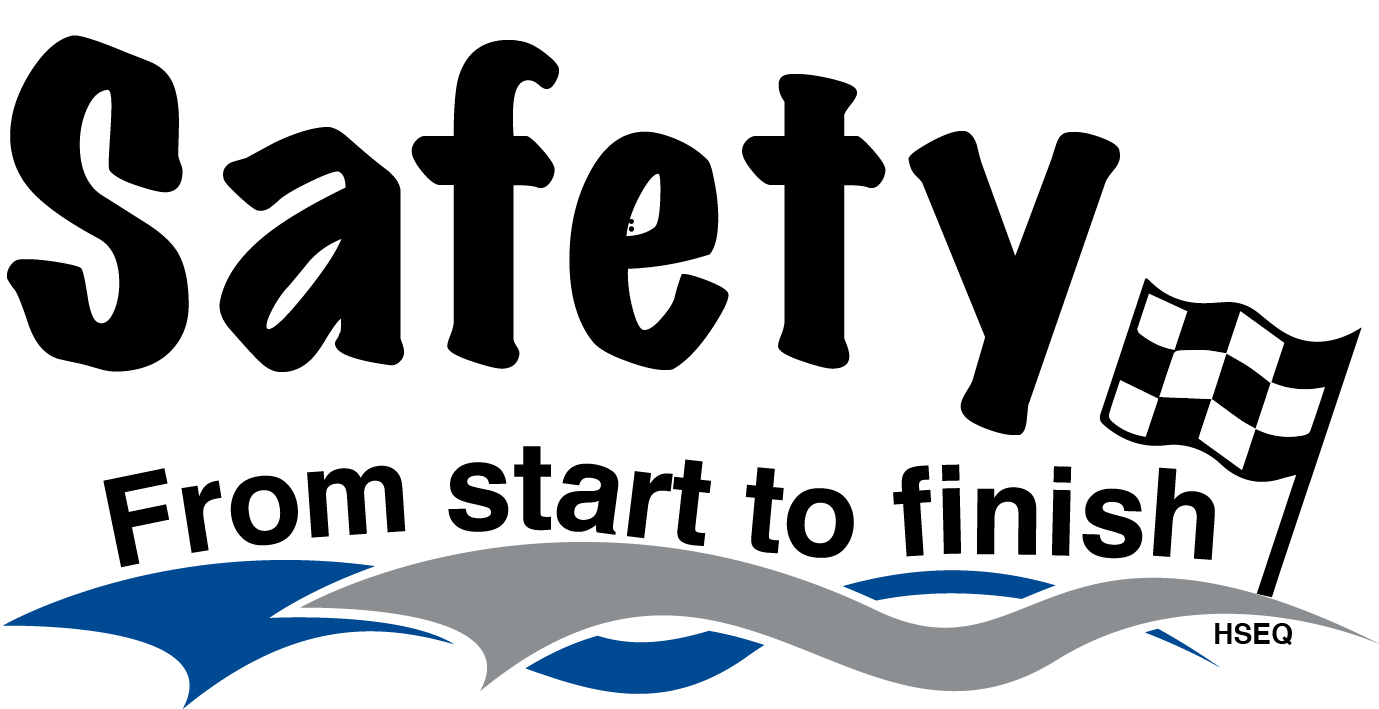